4.1
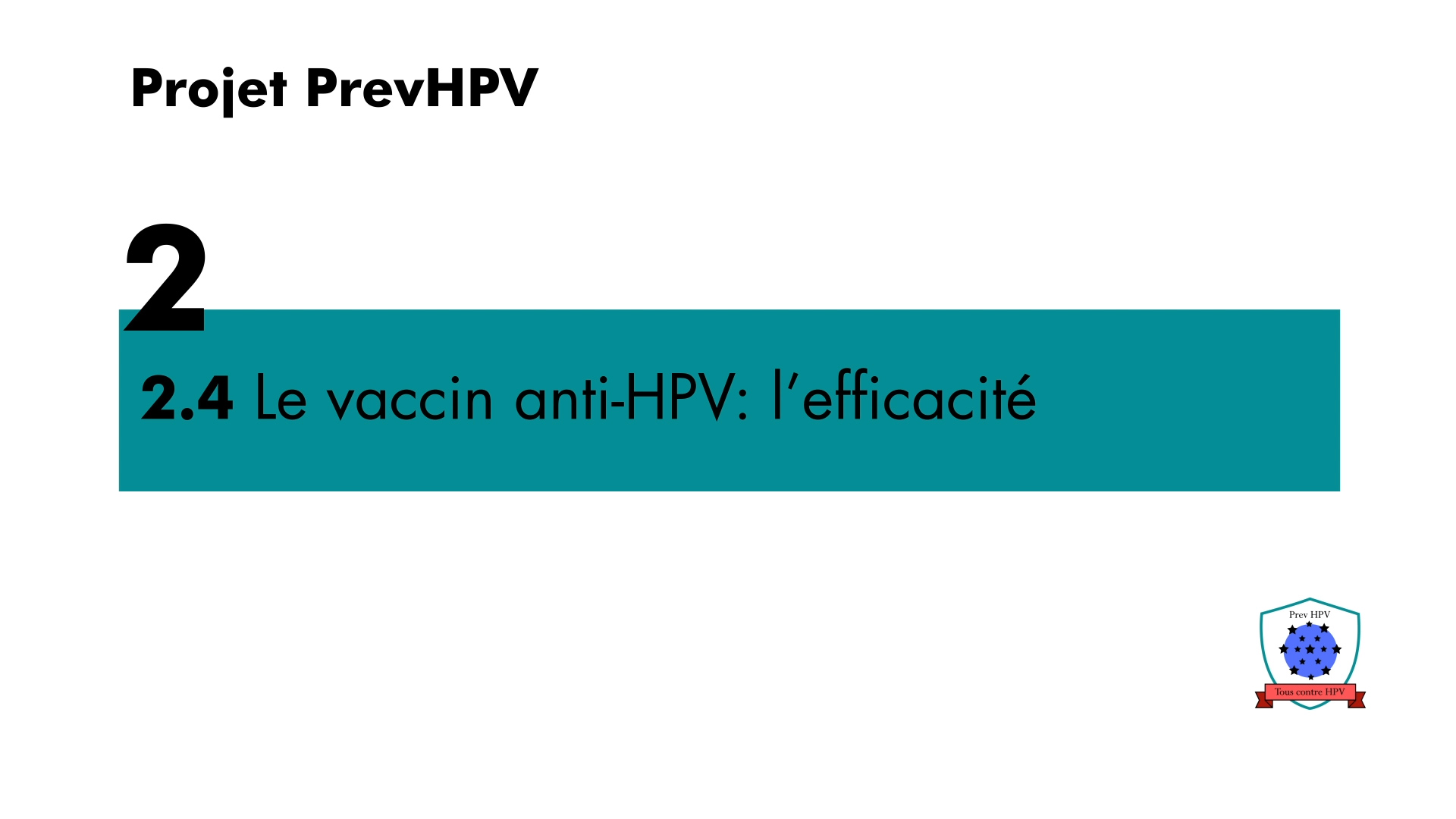 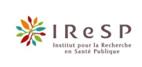 DÉFINITION OUTIL D’AIDE À LA DÉCISION PARTAGÉE
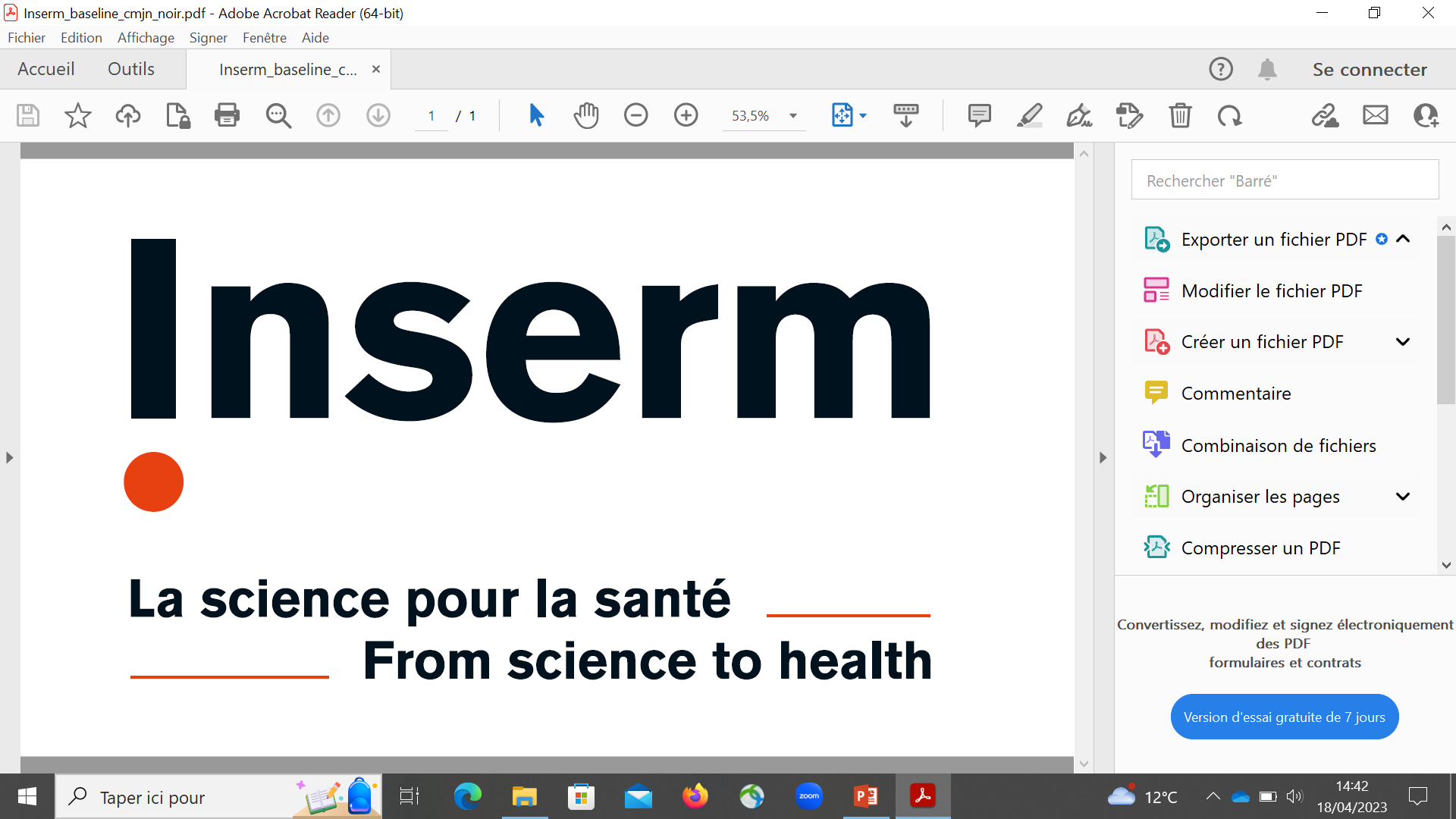 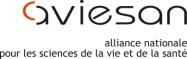 La phase expérimentale
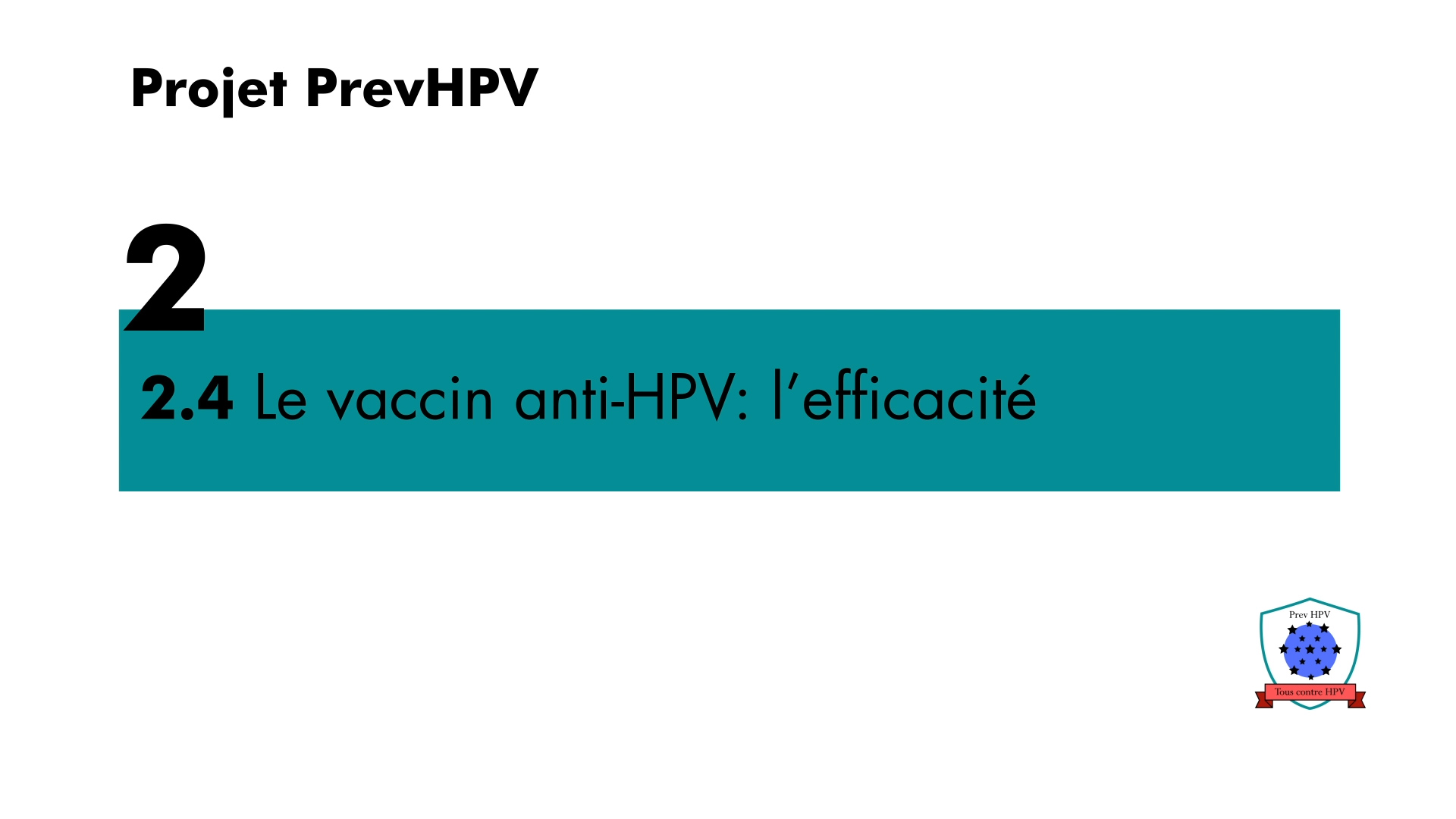 • Les aides à la décision pour les patients complètent (et non remplacent) les conseils des cliniciens sur les options.
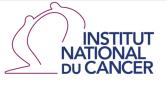 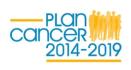 1
4,1
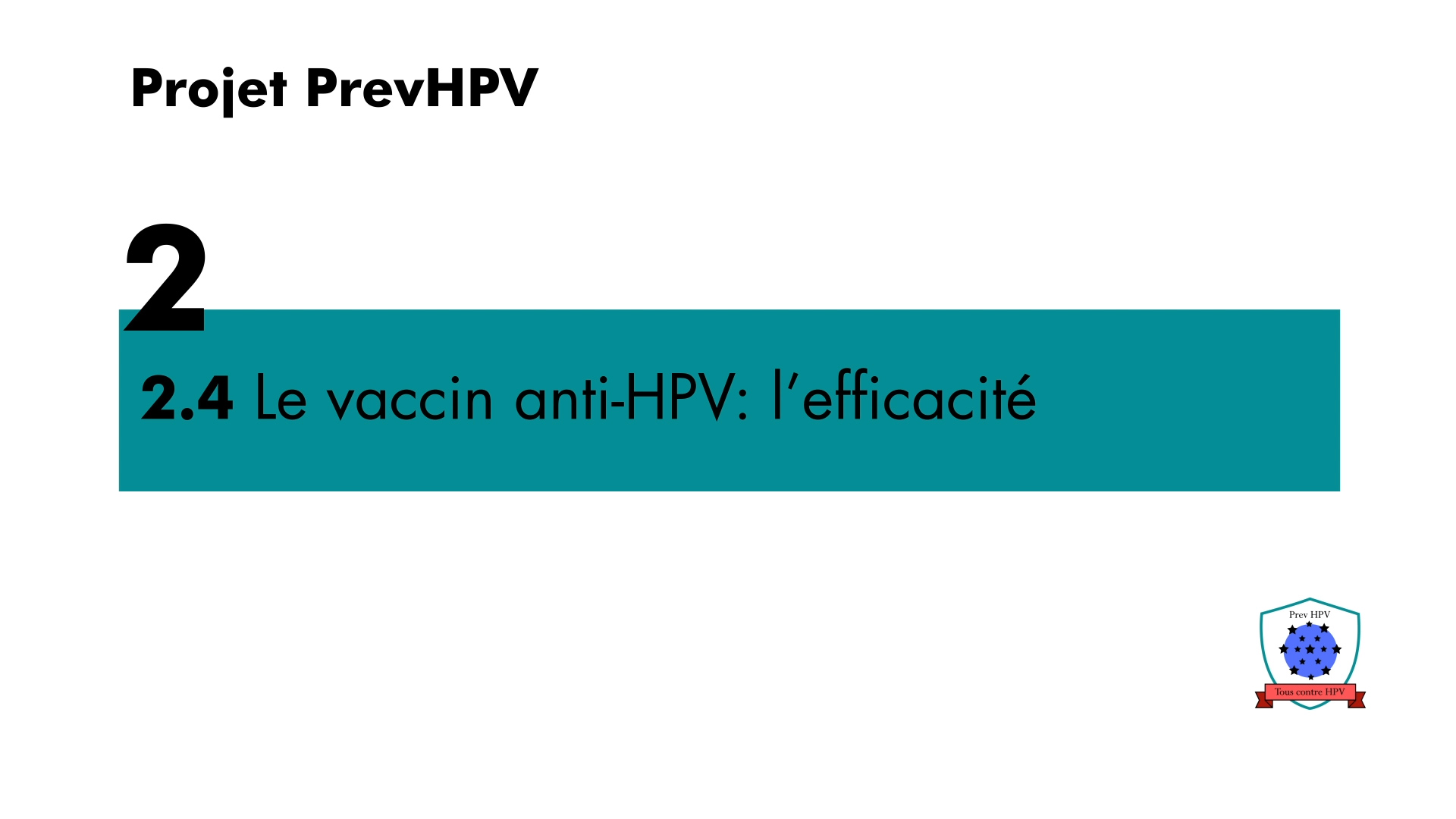 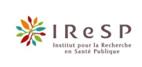 DÉFINITION OUTIL D’AIDE À LA DÉCISION PARTAGÉE
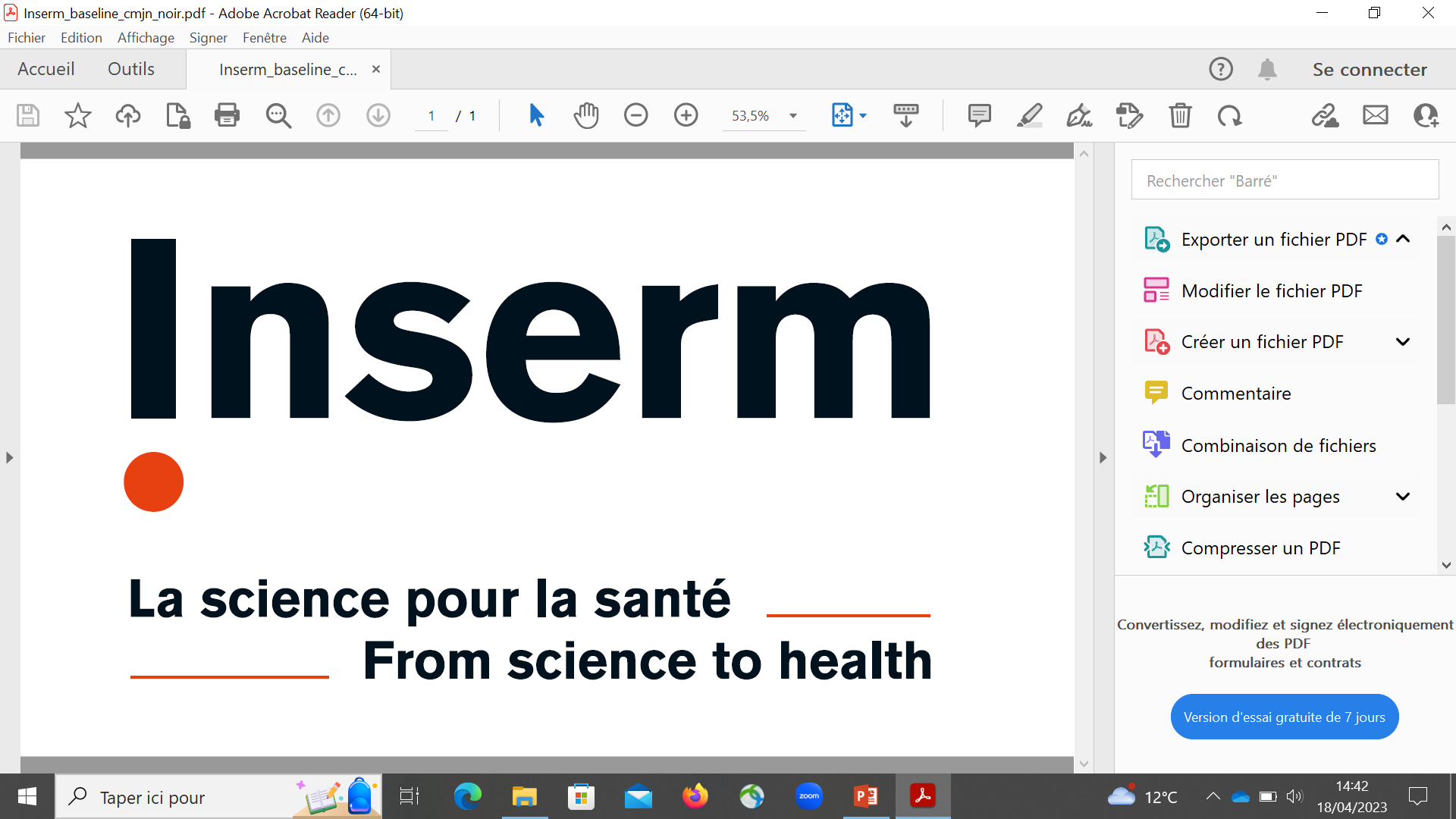 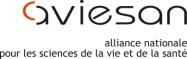 1
Effets de l’intervention sur la couverture vaccinale
Dr Morgane Michel, Université Paris Cité, AP-HP Robert Debré, Inserm UMR 1123
Equipe 6 (K. Chevreul), 1 (N. Thilly, A. Bocquier, M. Simon) et 8 (B. Giraudeau)
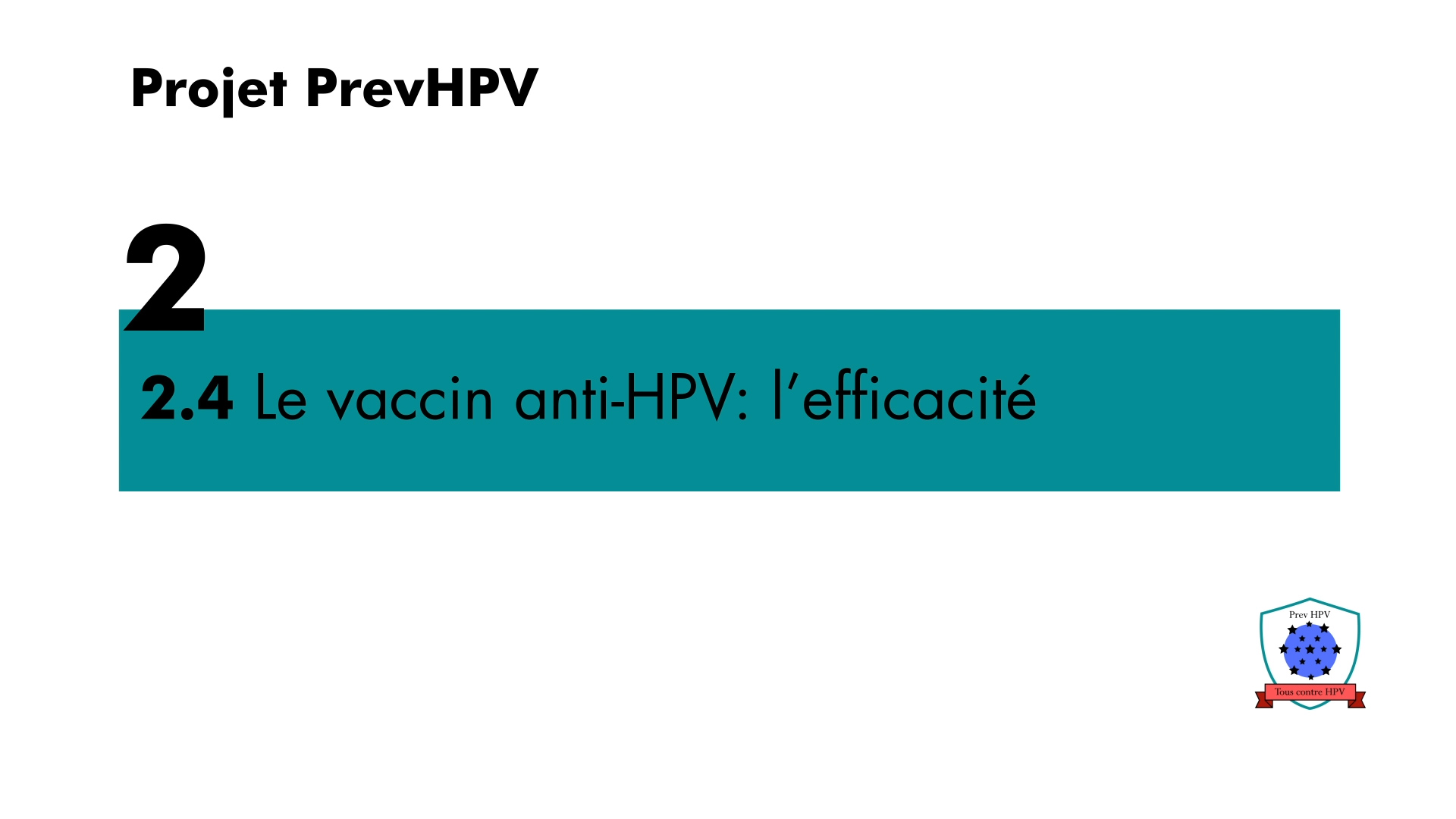 • Les aides à la décision pour les patients complètent (et non remplacent) les conseils des cliniciens sur les options,
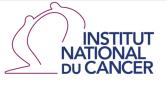 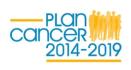 2
[Speaker Notes: Calcul de la dose / dia méthode
M2 – avec et sans dose + facteurs associés (Fdep, APL)
M6, M12, et efficience à venir]
COUVERTURE VACCINALE
Méthode (1/2)
Essai pragmatique, contrôlé, randomisé en clusters, utilisant un design de plan factoriel incomplet
91 communes, recevant 0, 1, 2 ou 3 composantes de l’intervention

Critère de jugement principal 
Couverture vaccinale (CV, ≥ 1 dose) deux mois après la fin de l’intervention chez les 11-14 ans vivant dans les 91 communes
Critères secondaires 
CV (≥ 1 dose) à 6 et 12 mois
CV complète (2 doses) à 6 et 12 mois

Données issues du SNDS et des journées de vaccination en collège
3
COUVERTURE VACCINALE
Méthode (2/2)
Analyses réalisées au niveau de la commune

Modélisation de l’effet des composantes par un modèle de régression linéaire ajusté sur la CV pré-intervention

Analyses en sous-groupes selon :
Le sexe
Le niveau de précarité de la commune (indicateur : FDep)
L’accès aux médecins généralistes dans la commune (indicateur : APL)

Analyses secondaires tenant compte de la dose d’intervention délivrée
4
COUVERTURE VACCINALE
CV 2 mois après la fin de l’intervention
Effet similaire chez les filles et les garçons
a Ajusté sur la CV initiale, test d’interaction non significatif
Thilly et al. JAMA Network Open, 2024 ; Bocquier et al. Soumis 2024
5
COUVERTURE VACCINALE
CV 2 mois après la fin de l’intervention Selon la précarité de la commune
Pas de différence observée selon le niveau de précarité de la commune
a Ajusté sur la CV initiale
b Q1-Q3
c Q4-Q5
Thilly et al. JAMA Network Open, 2024
6
COUVERTURE VACCINALE
CV 2 mois après la fin de l’interventionSelon l’accès aux MG dans la commune
Une augmentation plus importante dans les communes avec moins d’accès aux MG
a Ajusté sur la CV initiale
b Q1-Q2
c Q3-Q5
Thilly et al. JAMA Network Open, 2024
7
COUVERTURE VACCINALE
CV à 6 et 12 mois
Limite
Groupes FA : vaccinations faites au collège non chaînables avec le SNDS
	Ados avec 1 dose dans le SNDS ↔ 1ère ou 2ème dose ?
Deux scénarios :
Sc. 1 : aucun ado vacciné au collège ne reçoit sa 2ème dose 
Sc. 2 : tous les ados vaccinés au collège reçoivent leur 2ème dose
8
COUVERTURE VACCINALE
CV (≥ 1 dose) à 6 et 12 mois
Augmentation significative de la CV avec la vaccination sur site [sc. 1 et 2]
Chez les garçons et les filles dans la majorité des cas
Quel que soit le niveau de précarité [sc. 1], ou uniquement chez les plus précaires [sc. 2]
Dans les communes avec le moins d’accès aux MG [sc. 1 et 2]
Pour les deux autres composantes
Diminution significative de la CV avec la formation des MG dans les communes avec le plus d’accès aux MG [sc. 1 et 2]
Diminution significative de la CV avec EMM dans les communes les plus précaires [sc. 2]
9
COUVERTURE VACCINALE
CV complète (2 doses) à 6 et 12 mois
Augmentation significative de la CV avec la vaccination sur site [sc. 2] 
Chez les garçons et les filles [sc. 2] 
Quel que soit le niveau de précarité [sc. 2] 
Dans les communes avec le moins d’accès aux MG [sc. 2]
Pour les deux autres composantes
Diminution significative de la CV avec la formation des MG dans les communes avec le plus d’accès aux MG [sc. 1 et 2]
Pas d’effet retrouvé pour l’EMM [sc. 1 et 2]
10
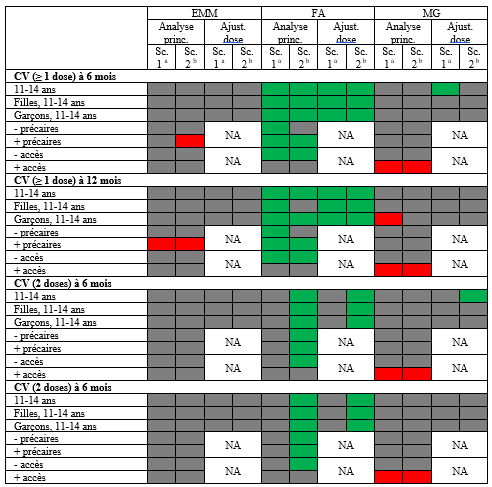 COUVERTURE VACCINALE
En synthèse
CV ≥ 1 dose
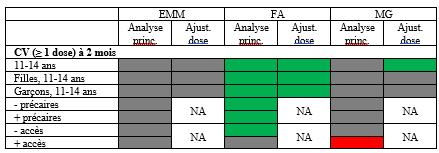 CV 2 doses
11